Реализация программ
 психолого-педагогической помощи семьям детей-инвалидов в рамках сотрудничества  с ЧОУ «Казанский Инновационный Университет» с использованием ресурсов центра адаптации и ресоциализации «VERA»
Гимадутдинова 
Альбина Ильдусовна
Педагог-психолог 
Первой  квалификационной категории
«Воспитывая детей, мы подчас 
обязаны одновременно воспитывать и взрослых родителей»
В. А. Сухомлинский.
Работа с семьей - 

одна из основных форм работы в системе психолого-педагогического сопровождения детей с ОВЗ
Основная цель:
Помочь родителям овладеть практическими знаниями и умениями, которые могут им понадобиться в процессе воспитания детей с ОВЗ в семье
Рождение ребенка с нарушением для большинства семей является огромной трагедией
Выделяются следующие особенности семей, 
имеющих детей с патологией: 
Нарушается взаимодействие с социумом 
Нарушаются внутрисемейные отношения, в особенности супружеские. 
Возможно нарушение репродуктивного поведения 
Складываются неверные представления о лечении и воспитании ребенка 
Длительный стресс приводит к появлению повышенной раздражительности, взаимным упрекам, ухудшению супружеских отношений в целом
Реакция родителей на появление ребенка с ОВЗ
Состояние шока, растерянности. 
Негативизм, отрицание поставленного диагноза. 
Принятие диагноза и связанная с этим депрессия. 
Самостоятельное, сознательное обращение родителей к специалистам
По мнению известного врача А.И. Захарова у матерей, имеющих детей-инвалидов, наблюдаются следующие невротические изменения:
Сензитивность – повышенная эмоциональная чувствительность: всё близко принимать к сердцу, легко расстраиваться и волноваться;
Аффективность – эмоциональная возбудимость или неустойчивость настроения, главным образом, в сторону его снижения;
Тревожность – склонность к беспокойству; 
Противоречивость личности – недостаточная внутренняя согласованность чувств и желаний;
Доминантность – стремление играть значимую, ведущую роль в отношениях с окружающими; 
Эгоцентричность – фиксация на своей точке зрения, отсутствие гибкости суждений;
Гиперсоциальность – повышенная принципиальность, утрированное чувство долга, трудность компромиссов.
Чувство вины
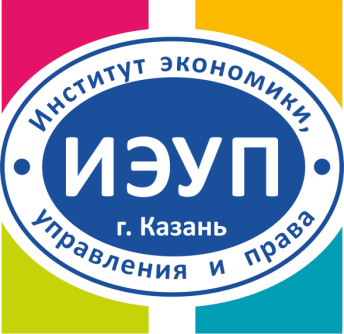 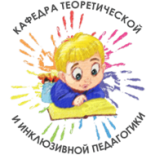 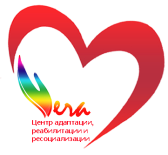 Институт экономики, управления 
и права (г.Казань)
(Базовая площадка по инклюзивному образованию РТ)


Проект 
«Реализация программ психолого-педагогической помощи семьям детей-инвалидов с  использованием ресурсов Центра адаптации и ресоциализации «VERA»
Этапы реализации проекта :
Анкетирование родителей детей с ОВЗ
Диагностика особенностей взаимодействия в семье 
Индивидуальные консультации с отдельными членами семей
Разработка конспектов мероприятий совместной работы с семьями детей с ОВЗ
Обучение родителей методам эффективного взаимодействия с детьми
Результаты анкетирование родителей по определению наиболее актуальных форм помощи семьям, имеющим детей-инвалидов
Семьи нуждаются в получении: 
психологических услуг (54%), 
медицинских услуг (45%), 
информации о правах и льготах (44%) 

Дети: 
испытывают трудности в общении со сверстниками (87%), 
испытывают трудности в общении с родителями (65%)
Виды психолого-педагогической помощи семьям:
индивидуальная работа с матерями по снижению уровня тревожности, страхов, нормализации общего эмоционального фона
обучение способам взаимодействия всех членов семьи с ребенком для организации коррекционной работы в домашних условиях 
объединение усилий семьи в процессе воспитания ребенка с ОВЗ (единые цели и методы воспитания)
Первое направление
Гармонизация детско-родительских отношений, формирование благоприятного микроклимата в семье
1. Психологические занятия с родителями  и детьми
 (тренинги, мастер-классы)
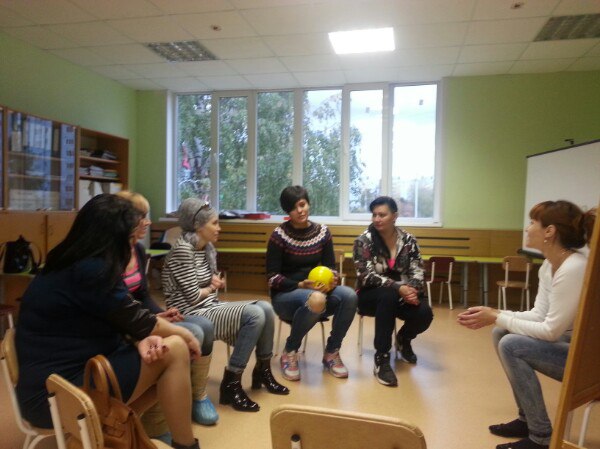 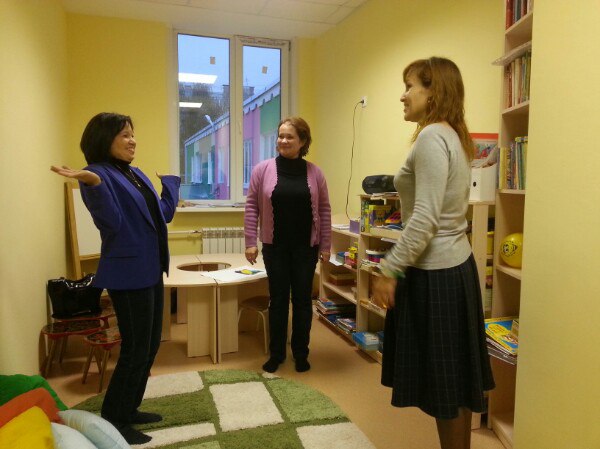 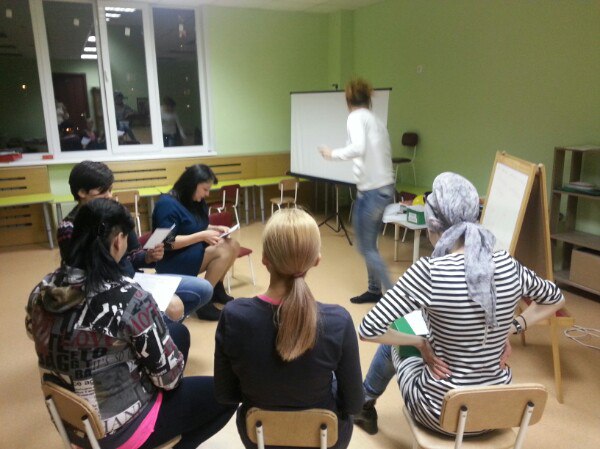 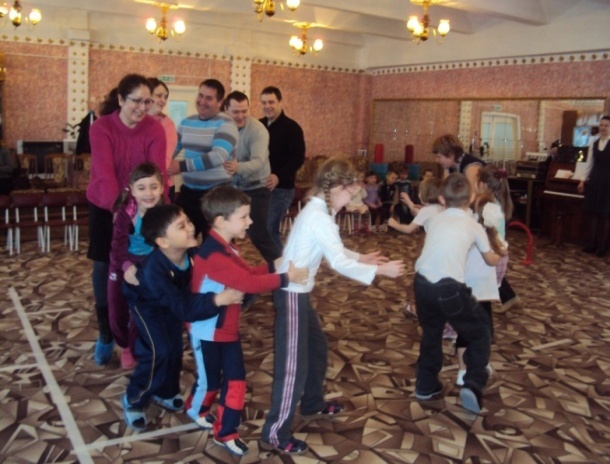 2. Сказкотерапия, арттерапия, дискуссия, ролевая игра
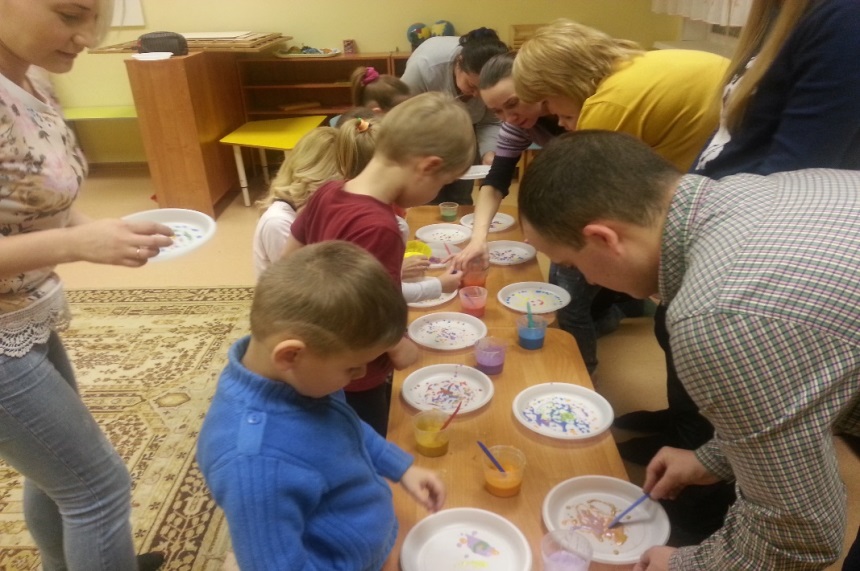 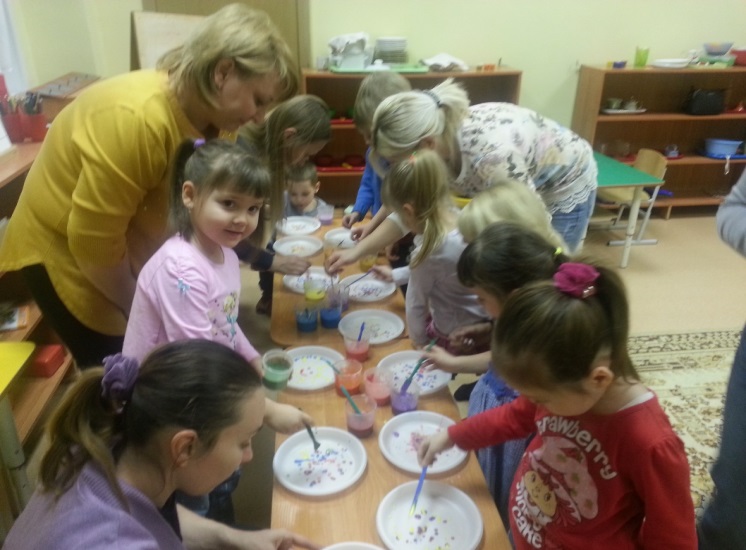 3. Совместная коррекционная работа
Задачи работы:
Помочь родителям осуществить анализ возрастных и специфических особенностей, присущих детям-инвалидам
Обучить родителей приемам и формам работы по развитию психических процессов, коррекции недостатков речевого развития
Формировать у ребенка представления об окружающем мире, развивать зрительные, слуховые, тактильные ощущения, сенсомоторные навыки, осуществлять коррекцию внимания, эмоционально-волевой сферы
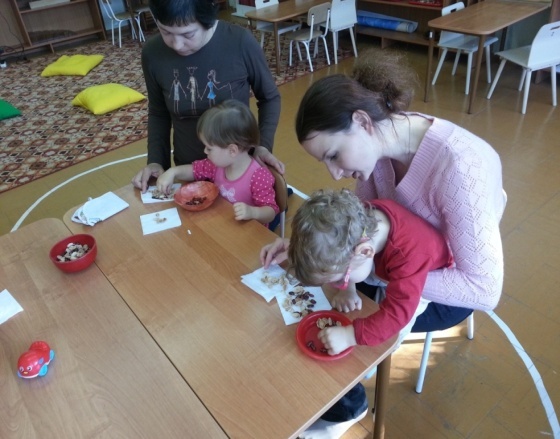 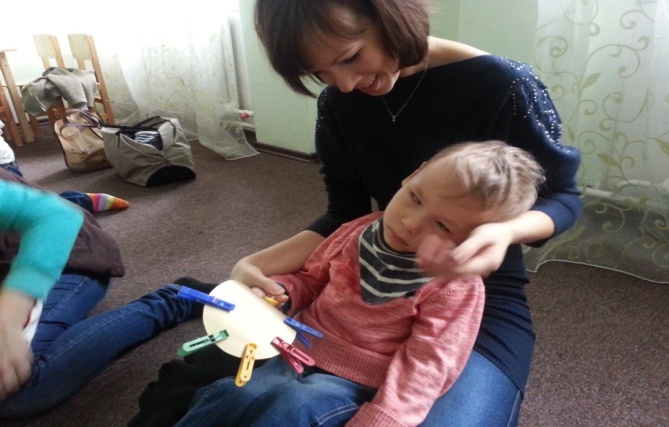 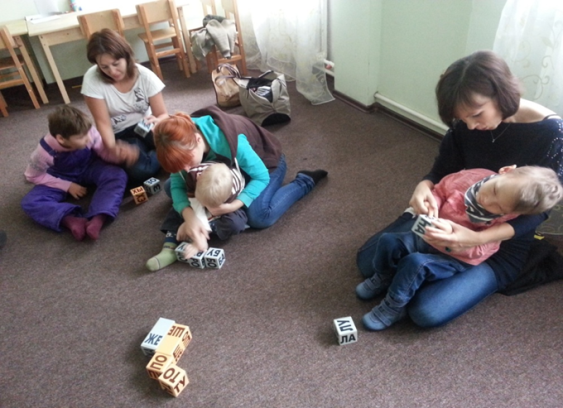 Второе направление работы
Общественная самореализация родителей и их детей
Формами работы являются различные социокультурные мероприятия совместные праздники, поездки на природу, экскурсии, игра-спектакль
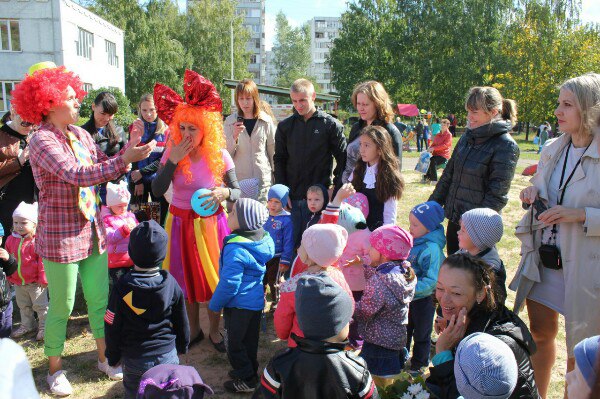 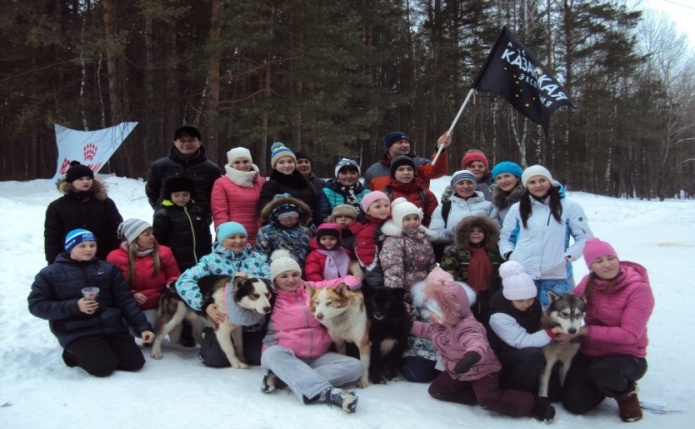 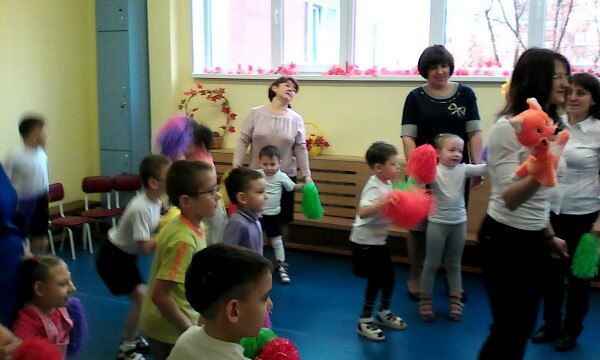 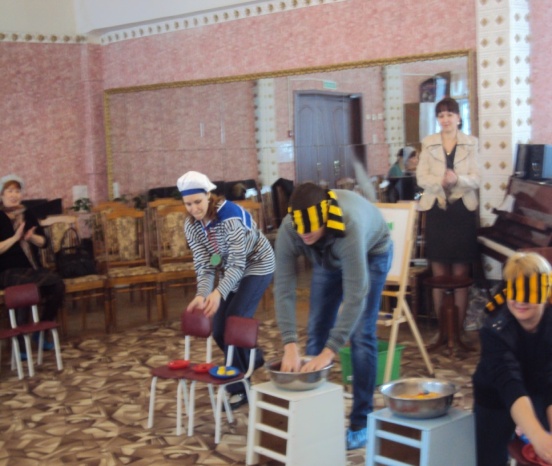 Третье направление работы
Обобщение и распространение полученного опыта:
Публикации (статьи, научно-методические пособия)
Выступления на научно-практических конференциях, мастер-классах, семинарах)
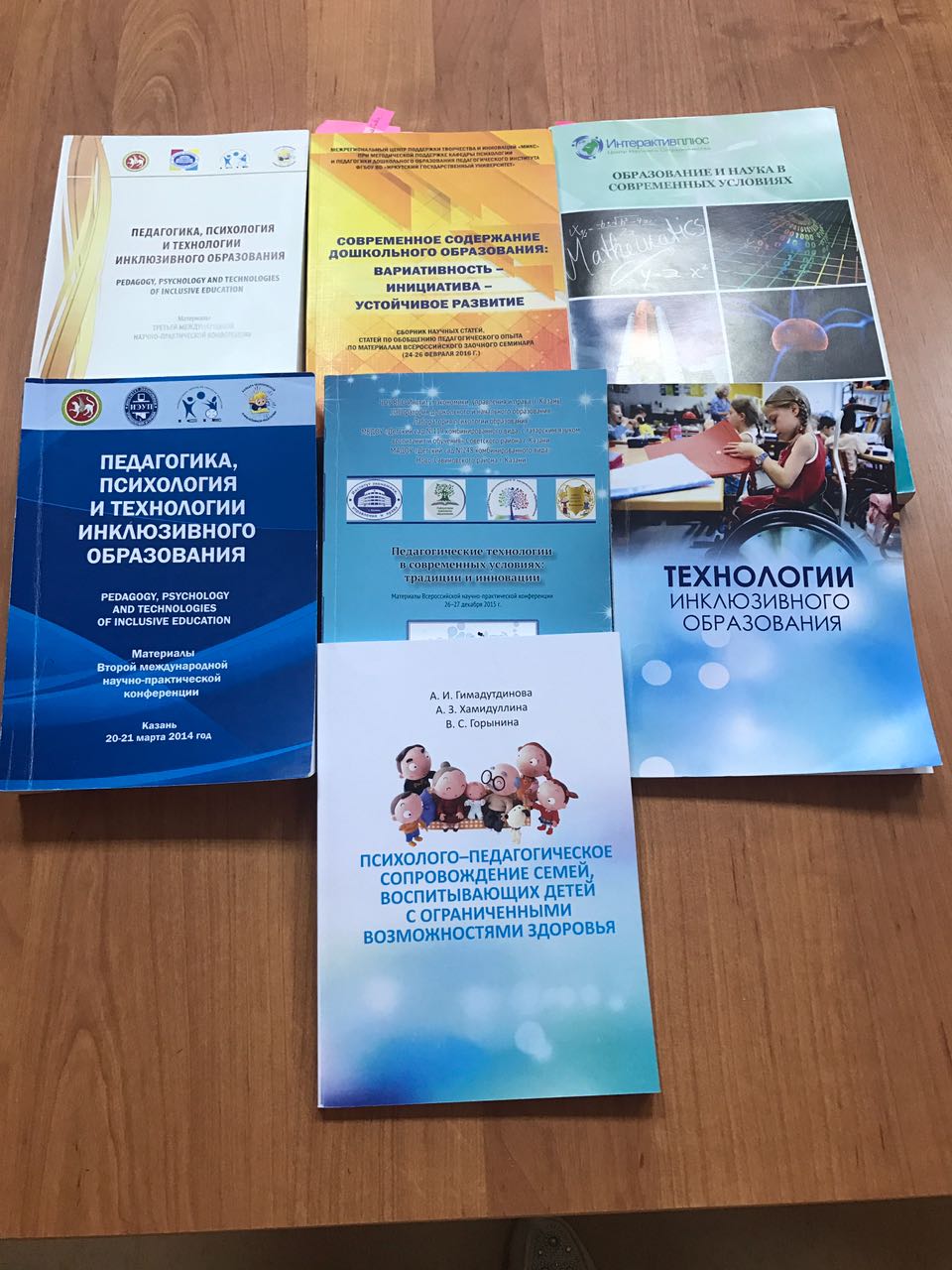 Совместная работа МАДОУ с Институтом экономики управления и права (ИЭУП) 
в рамках кластера
Научно-методический совет :
Методические встречи со специалистами (круглые столы, конференции, семинары-практикумы);
Подготовка и обучение специалистов;
Разработаны программы психолого-педагогического сопровождения отдельных членов семьи
Спасибо за внимание!